Ponedjeljak 20.4.2020.


4.a
Hrvatski jezik
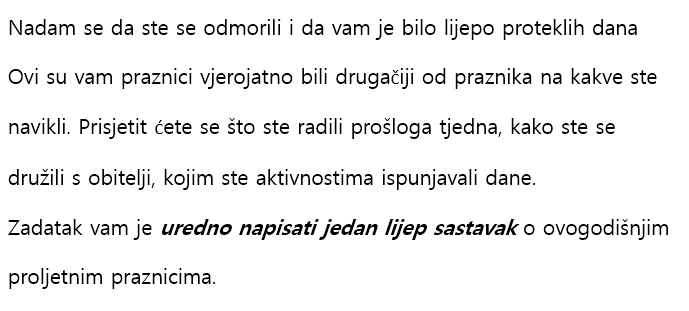 Hrvatski jezik
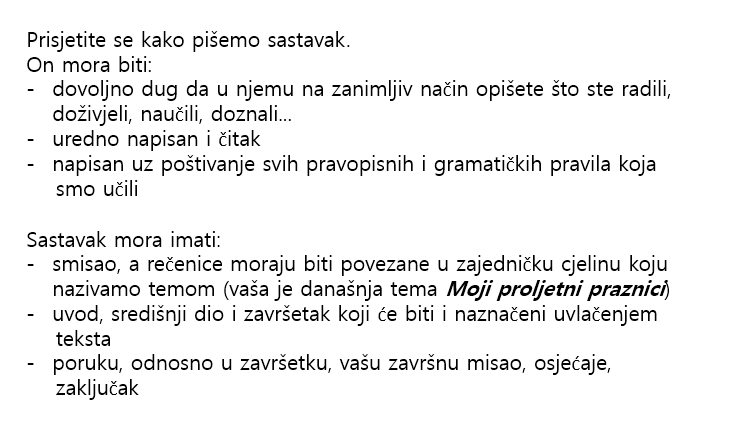 Hrvatski jezik
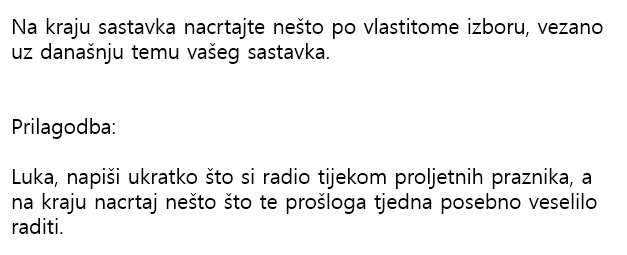 Matematika
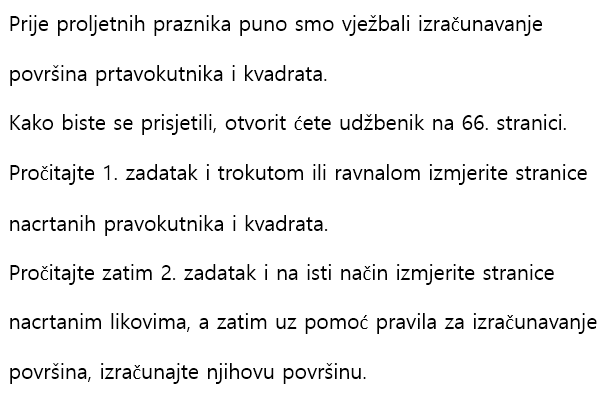 Matematika
Prisjetite se pravila za izračunavanje površina pravokutnika i kvadrata.
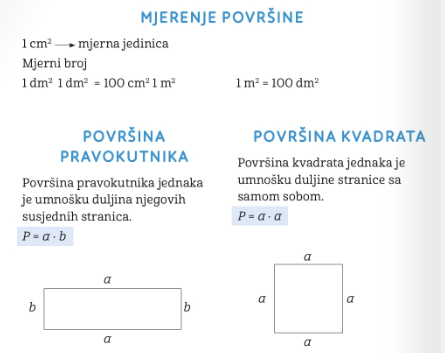 Matematika
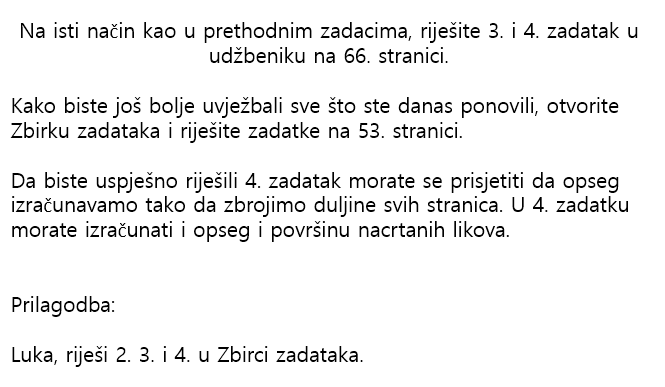 Priroda i društvo (dodatna nastava)
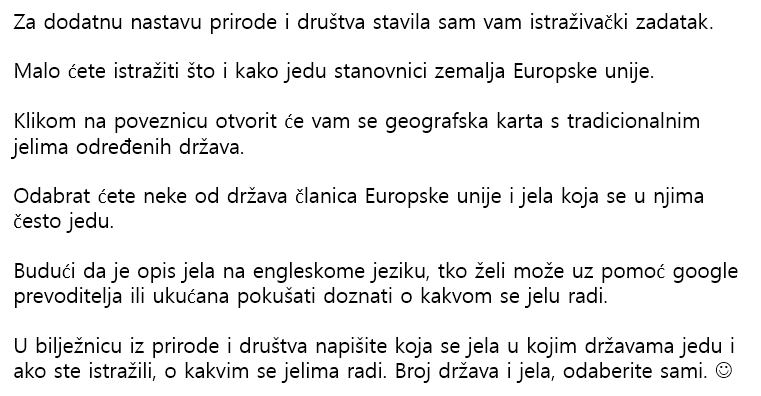 Jela u zamljama svijeta
Pozdravlja vas i grli
vaša učiteljica 
Dubravka
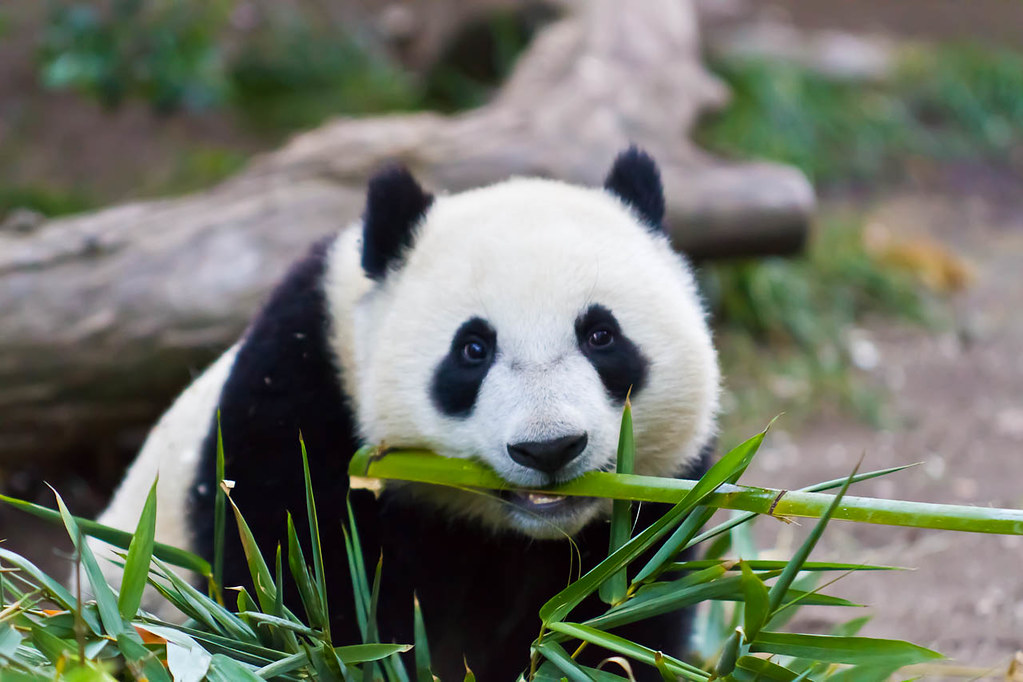